Full size image
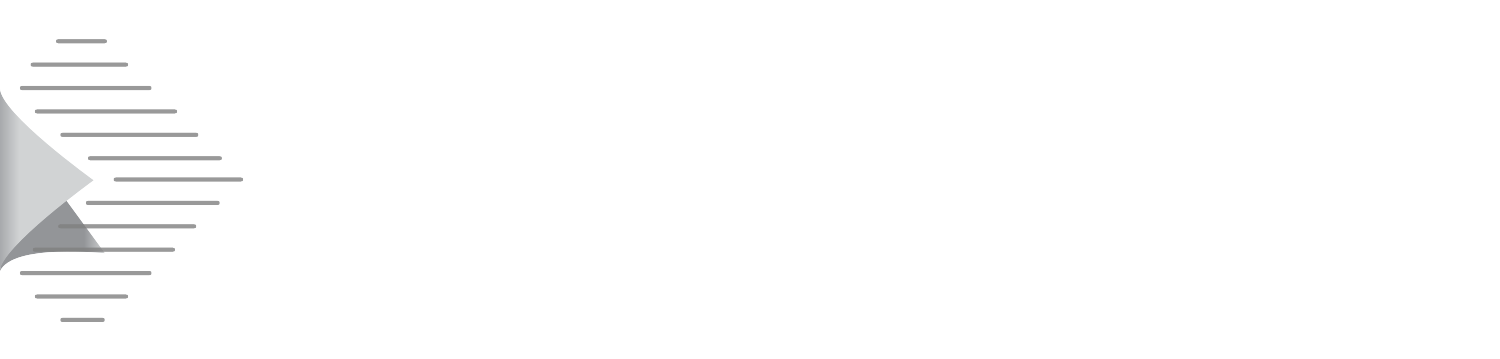 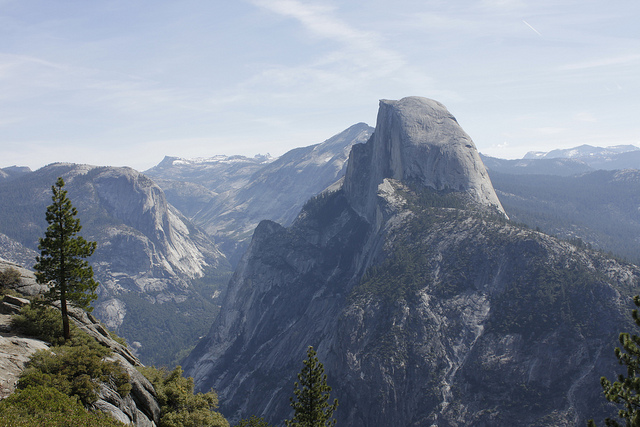 Yosemite image copyright Edward Stojakovic CC-By-2.0 via Flickr
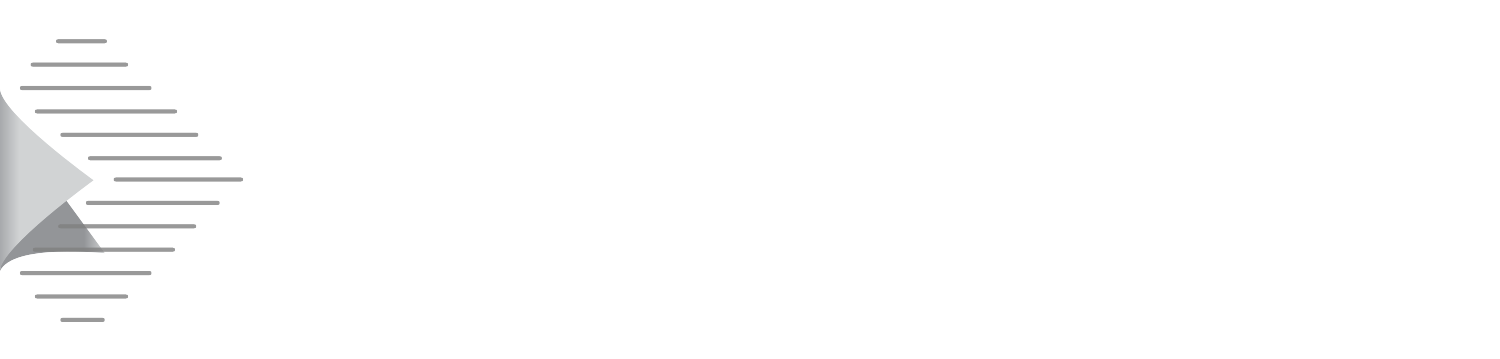 Slide with Text and Images
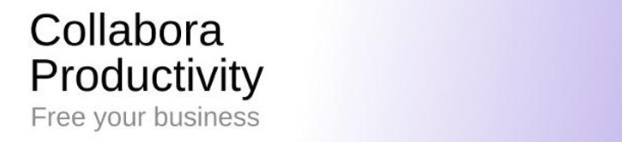 Your office experience in the Cloud

Fast, smooth, beautiful documents processed remotely and delivered locally. Create, view, and edit over one hundred document formats in the browser. Open them directly in desktop and mobile for full-featured offline editing.

This is the flexibility of Open Source, the availability of the cloud, and the reach of HTML5. This is Collabora CloudSuite
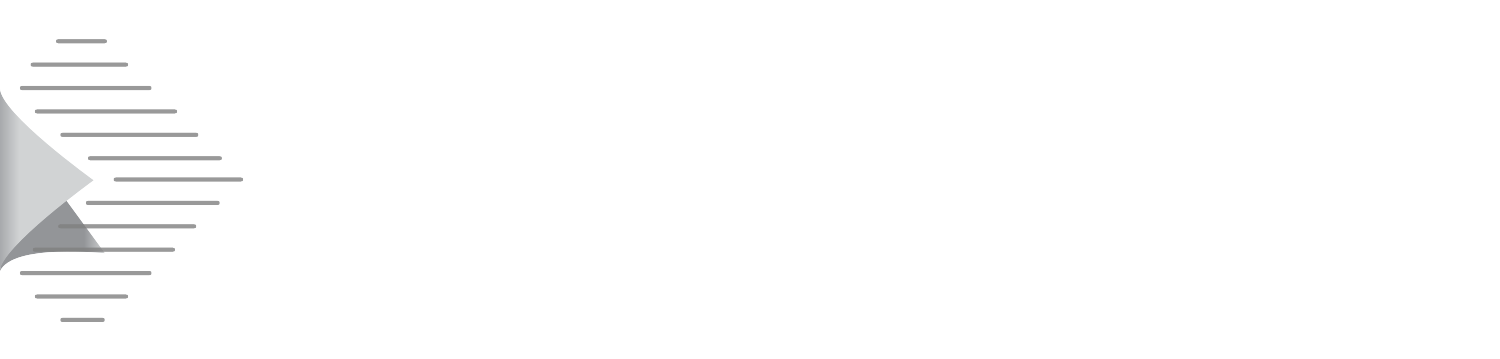 Slide with Images
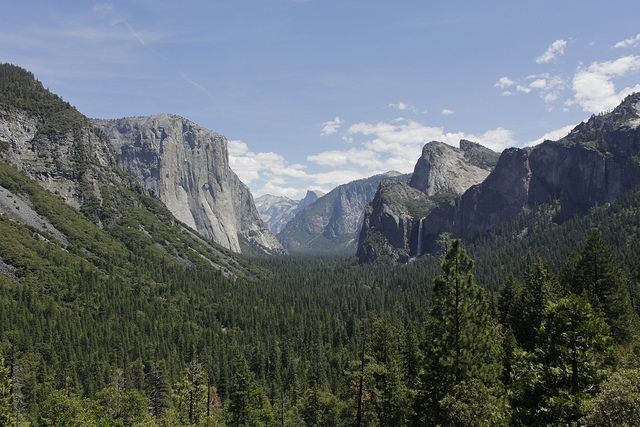 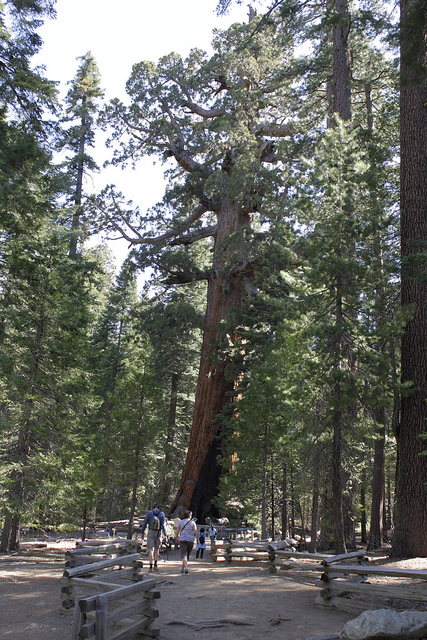 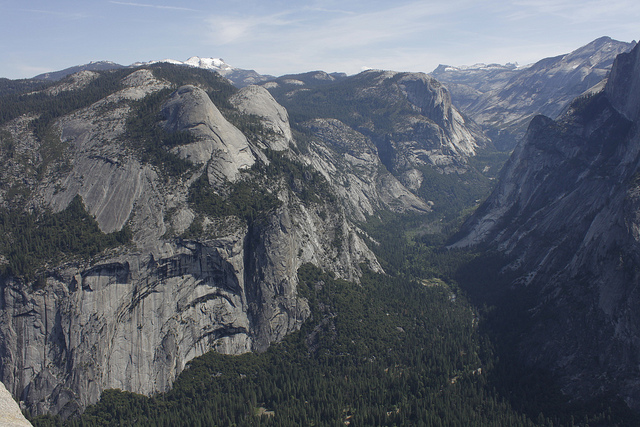 Yosemite image copyright Edward Stojakovic CC-By-2.0 via Flickr
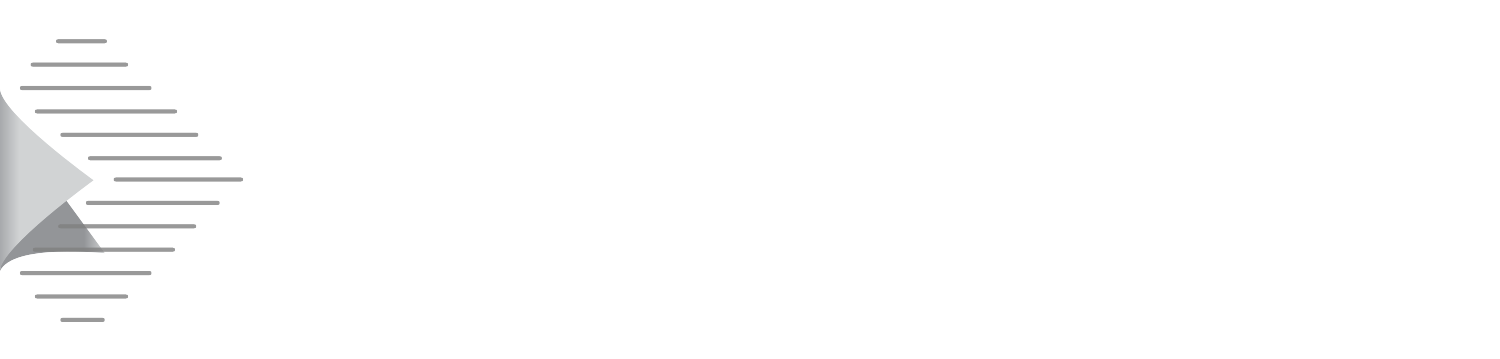 Demo Presentation
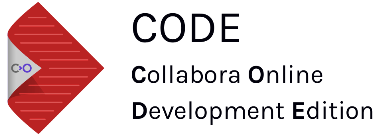 Welcome

This is a basic presentation demo document. You can:

Add, edit or remove text
Move around and delete images
Click on the slides on the left to change slide
Click on the “start presentation”-button in the footer to start the presentation.
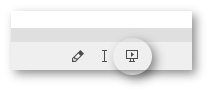 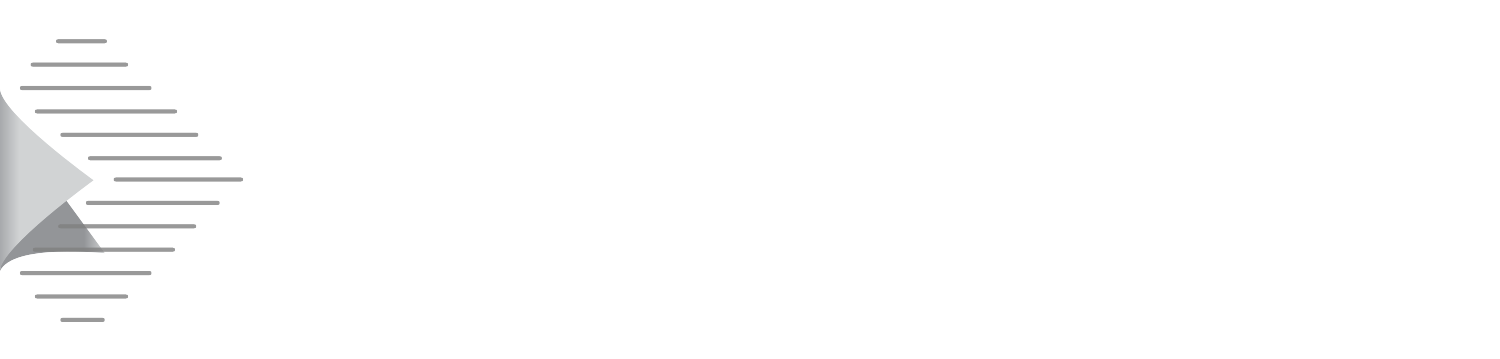 Slide with bullet points
1st bullet
2nd bullet (bold)
3rd bullet (underlined)
4th bullet (italic)

First level
First level
Second level
Second level
Third level
Third level
Back to first level
Long text: Lorem ipsum dolor sit amet, consectetur adipiscing elit. Nunc eget cursus erat, quis vestibulum erat. Morbi commodo vestibulum est eu elementum. Nulla vestibulum, ante et ultrices imperdiet, nunc tortor finibus est.